Твір О. Стороженка “Скарб”
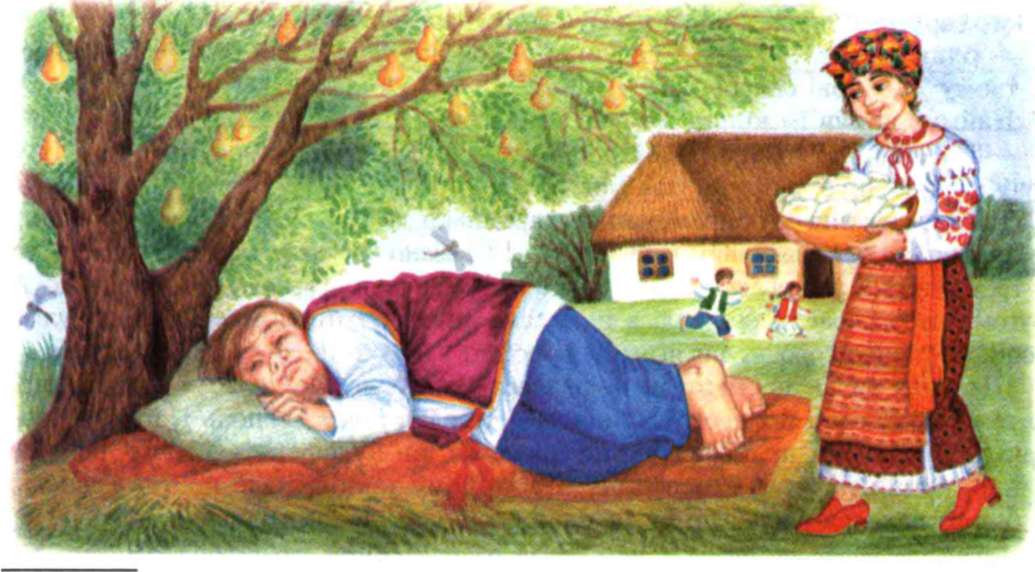 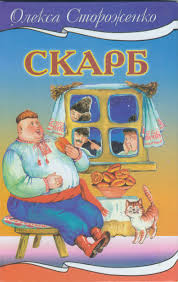 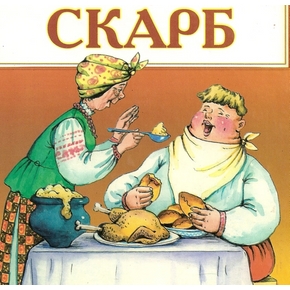 Над роботою працював Р. Болтвінов
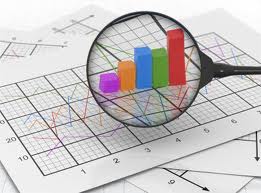 Порівняння Павлуся з батьками
Батьки:
Працьовиті
Турботливі
Слабохарактерні
Павлусь:
Лінивий
Байдужий до всього егоїст
Примхливий, розбещений
Трохи про життя павлуся
ВІК                  Немовля   Хлопчик  Парубок  Чоловік
                                                        

Що                    нічого         Спить на печі у просі
Р                                     Спить на перині
О                                                                            Спить 
Б                                                                           у садку під
И                                                                            грушею.
В
Головна думка твору:
      Показати щастя Павлуся
      це байдужість до всього
Ідея твору:
     Засудження егоїстичності та ледачого, паразитичного життя.
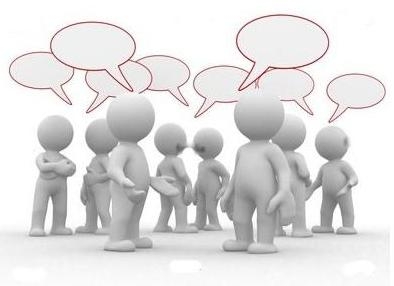 в
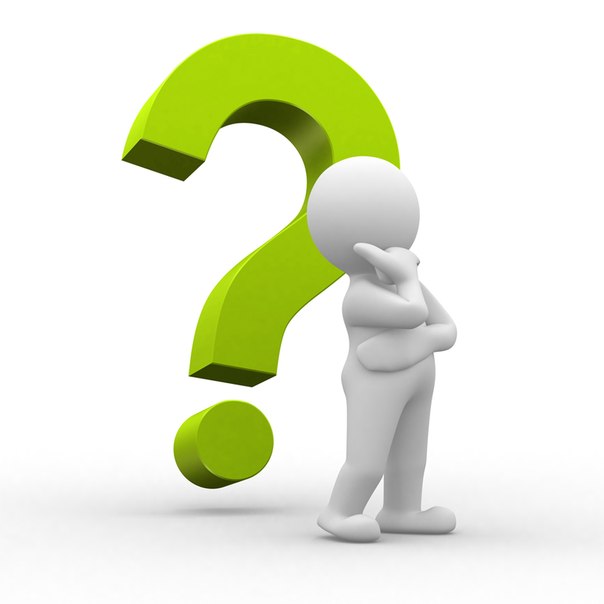 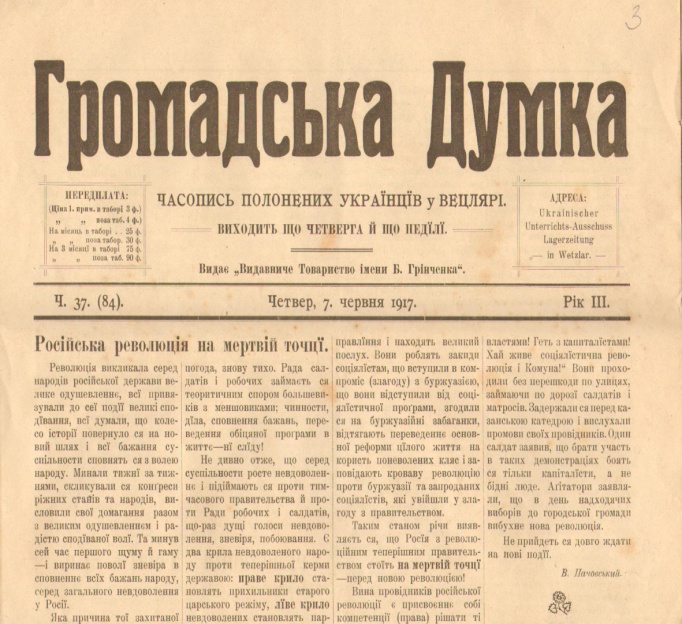 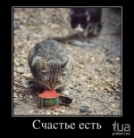 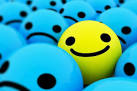 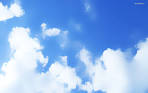 Поговоримо про щастя Павлуся!Здавна люди замислювалися над тим, що таке щастя. Дехто мріє про пригоди й подорожі, хтось хоче мати вірних друзів, мрія деяких — бути відомим спортсменом, співаком або стилістом, деякі мріють про красиве вбрання, сучасну техніку, модні розваги. Історія Павлуся з оповідання О. Стороженка «Скарб» показує, що неробство й сите життя — це ще не щастя. Не може бути щасливою та людина, котра не зігріває своїм теплом інших, безцільно й безглуздо проживає свій вік.
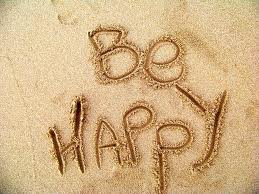 Дякую за увагу!                                                                                                    Хоча кому?
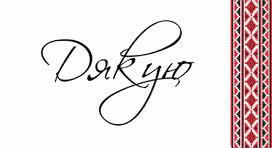 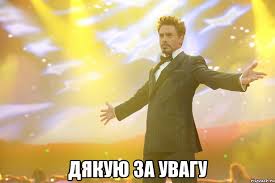